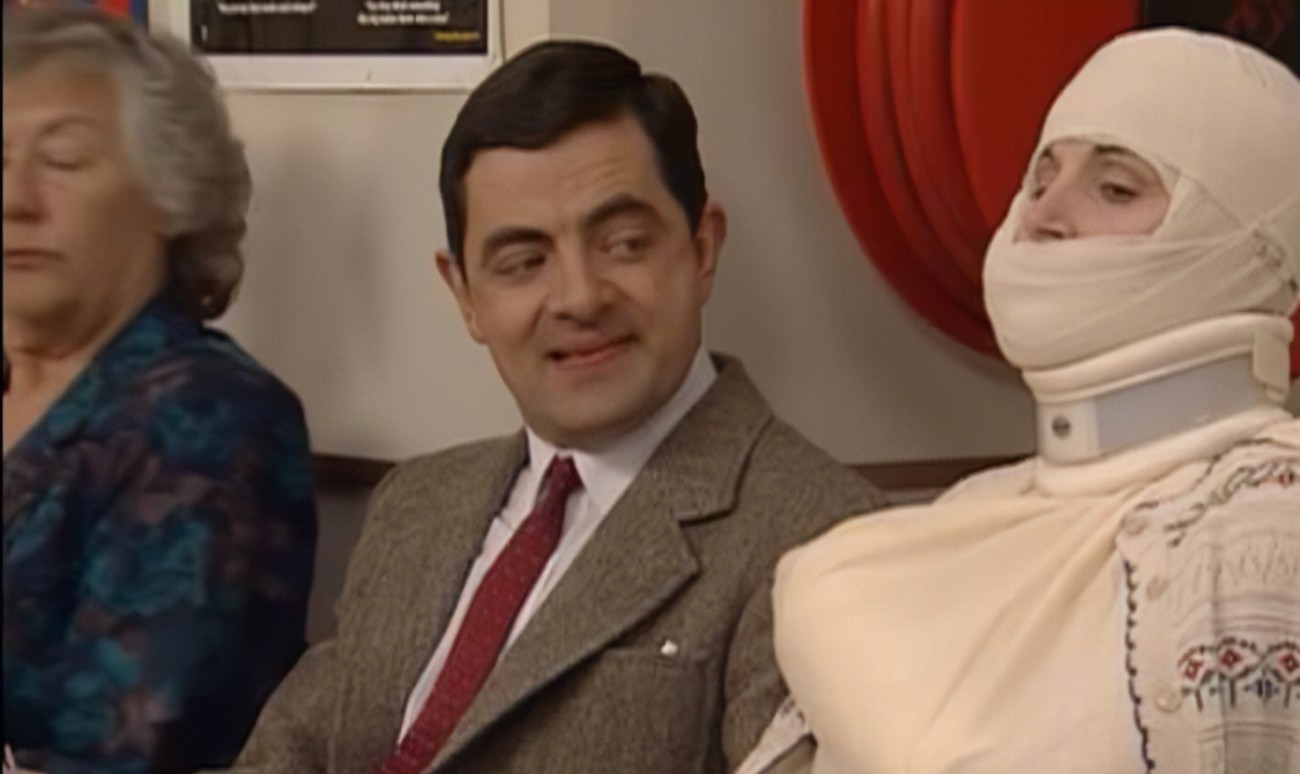 The Patient in a Cast
Asmaa Yaseen 
Medical Surgical Nursing II – Lab
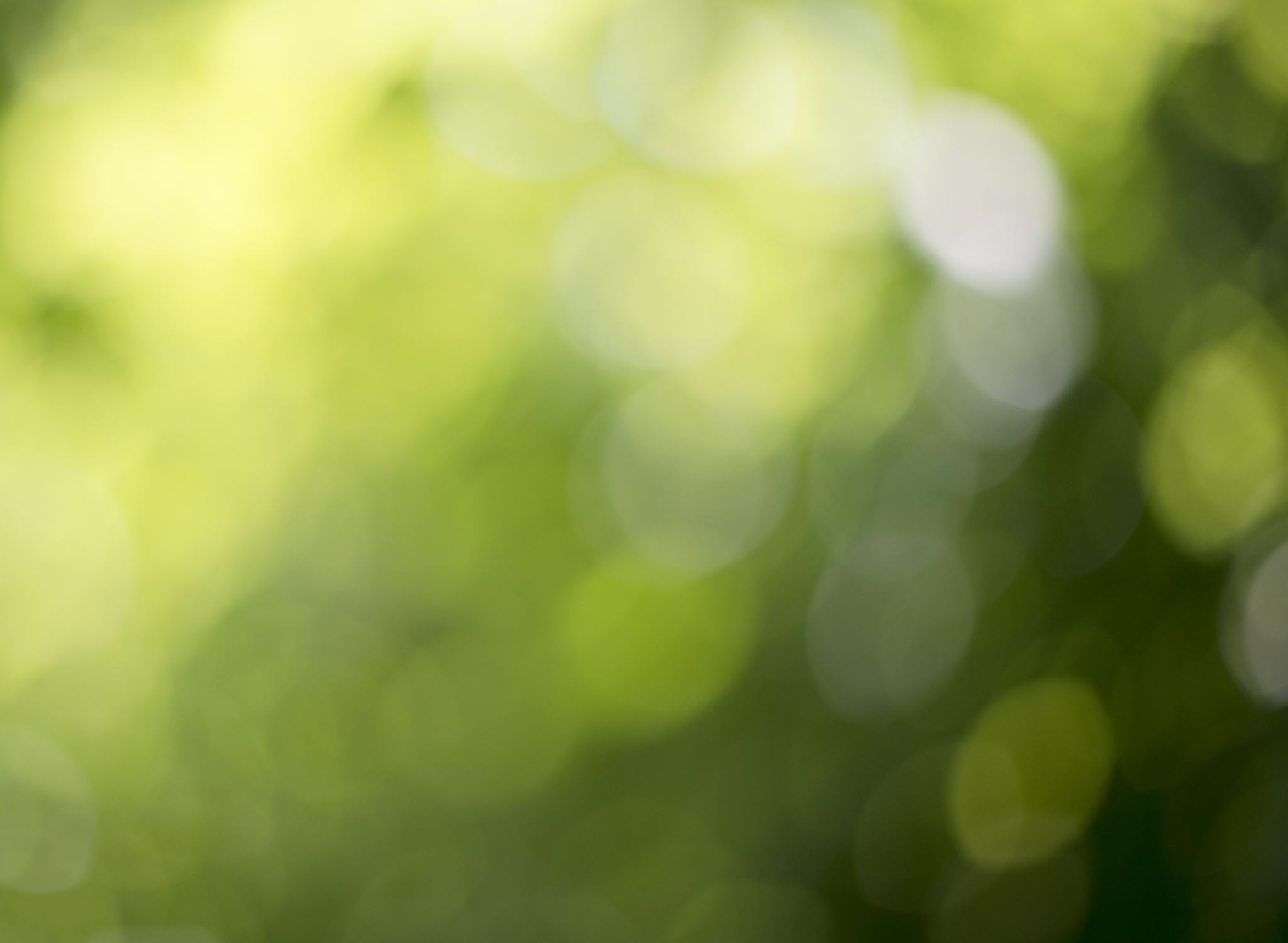 Casts
Casts can be divided into three main groups:
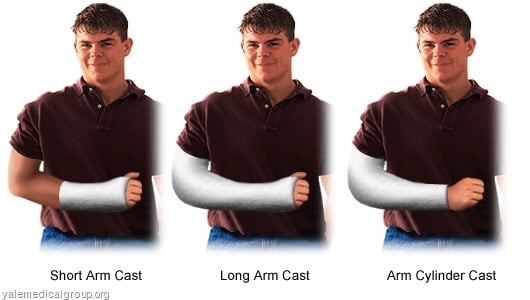 Arm casts, leg casts, and body or spica casts:
Short-arm cast: Extends from below the elbow to the palmar crease, secured around the base of the thumb. If the thumb is included, it is known as a thumb spica or gauntlet cast.

Long-arm cast: Extends from the axillary fold to the proximal palmar crease. The elbow usually is immobilized at a right angle.
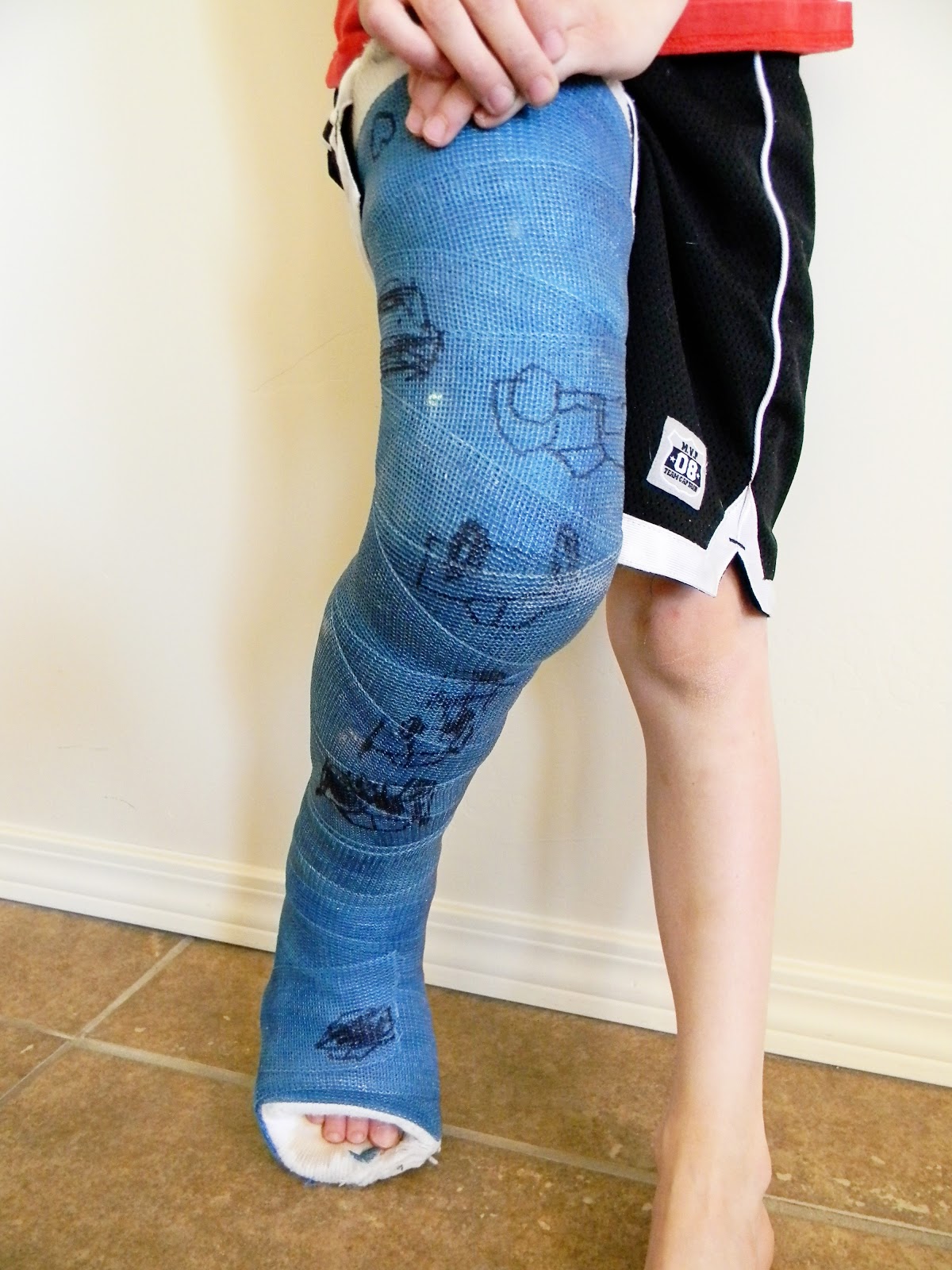 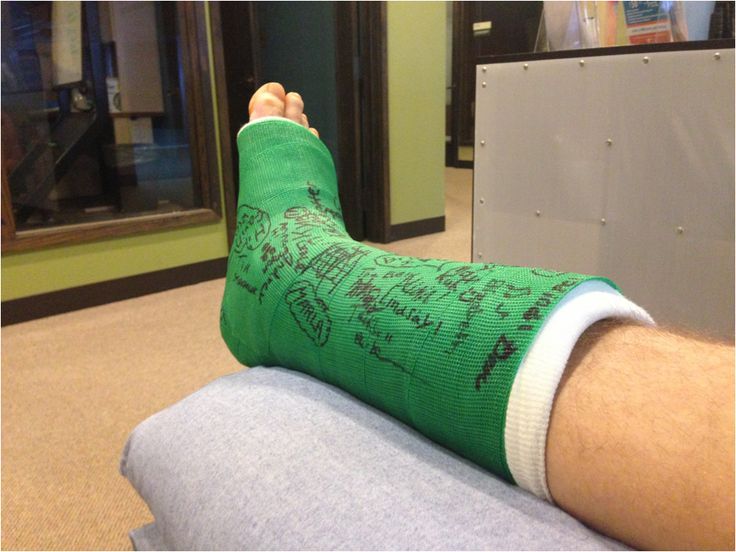 Con.
Short-leg cast: Extends from below the knee to the base of the toes. The foot is flexed at a right angle in a neutral position. 
Long-leg cast: Extends from the junction of the upper and middle third of the thigh to the base of the toes. The knee may be slightly flexed.
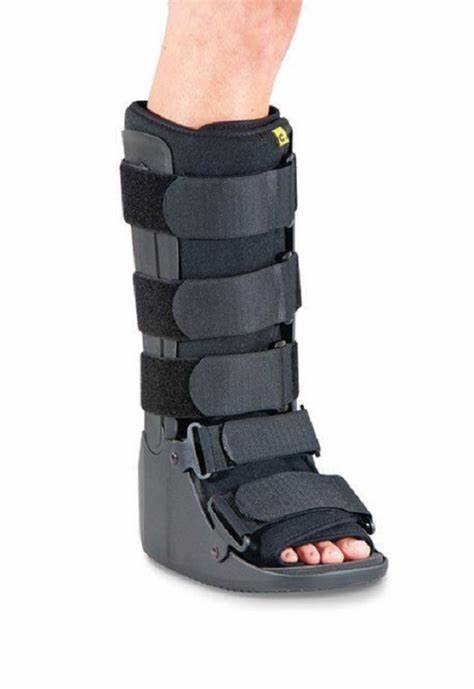 Con.
Walking cast: A short- or long-leg cast reinforced for strength Body cast: Encircles the trunk Shoulder spica cast: A body jacket that encloses the trunk, shoulder, and elbow 
Hip spica cast: Encloses the trunk and a lower extremity. A double hip spica cast includes both legs.
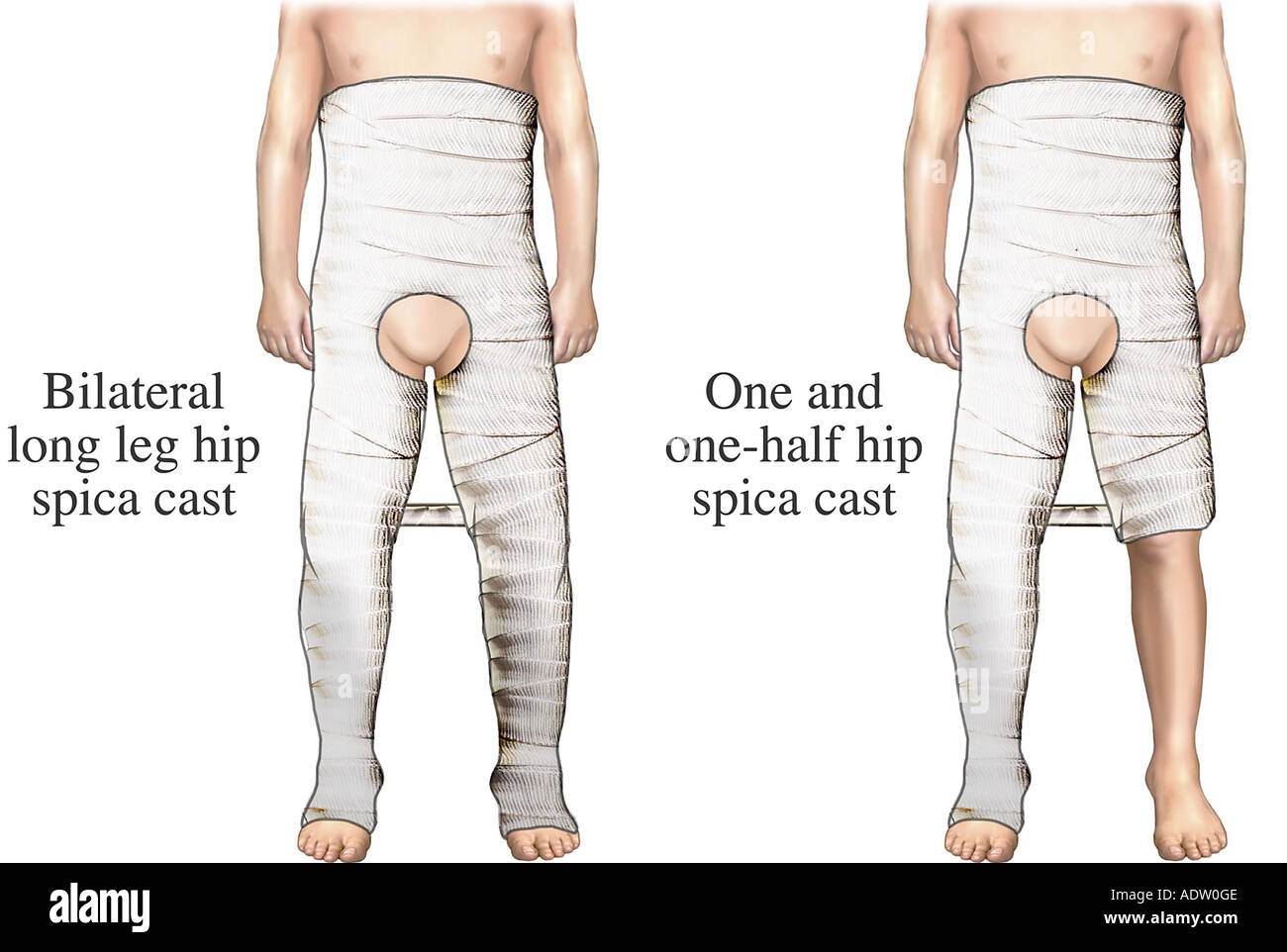 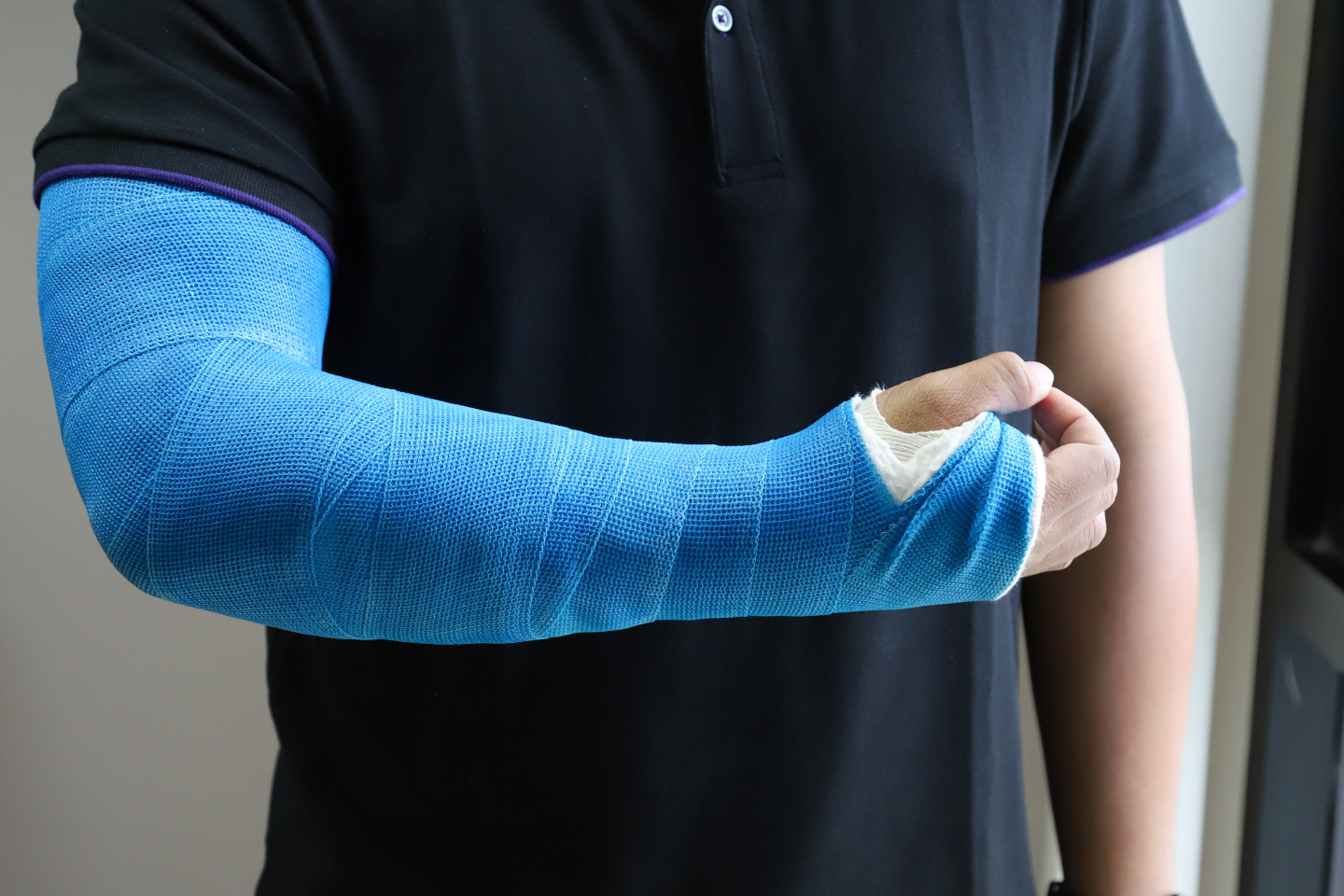 Fiberglass Casts
Fiberglass casts are composed of polyurethane resins that have the versatility of plaster but are lighter in weight, stronger, water resistant, and more durable than plaster. 
In addition, fiberglass casts facilitate radiographic imaging better than plaster (AAOS, 2015a) and have the benefit of reaching full rigidity within 30 minutes of application.
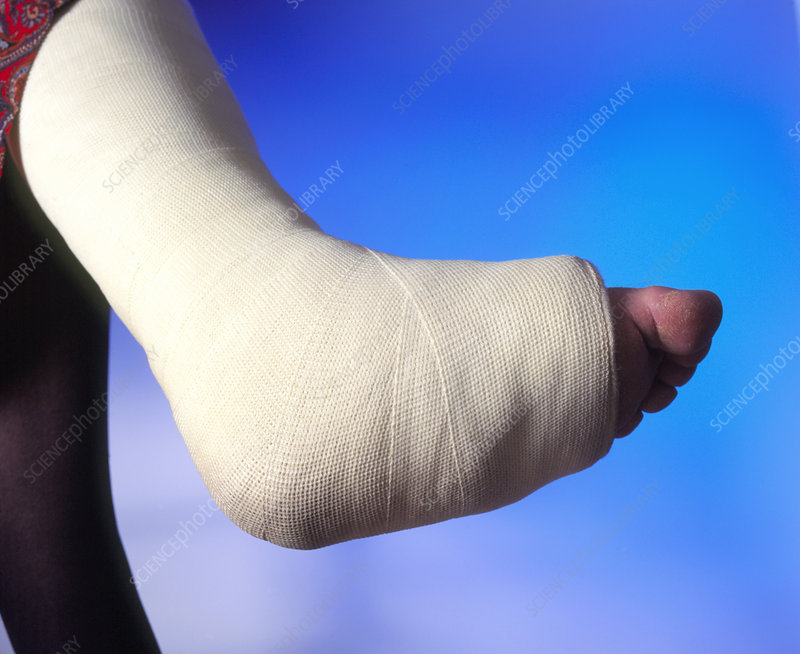 Plaster Casts
Casts made of plaster of Paris are less costly and achieve a better mold than fiberglass casts; however, they are heavy, not water resistant, and can take up to 24 to 72 hours to dry post application.
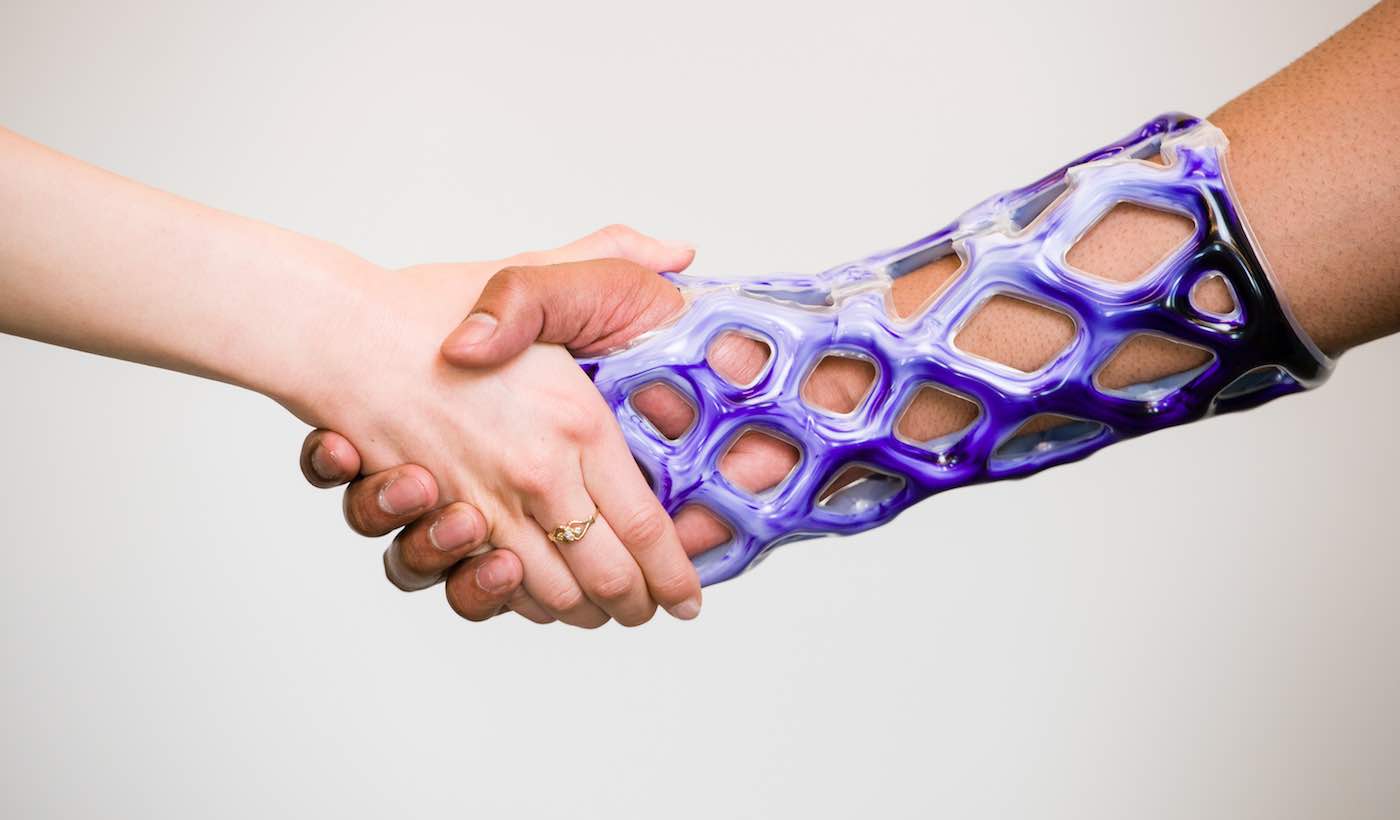 Cast21
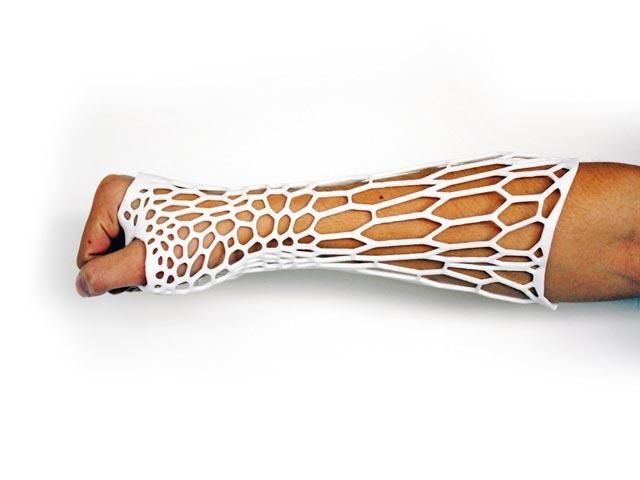 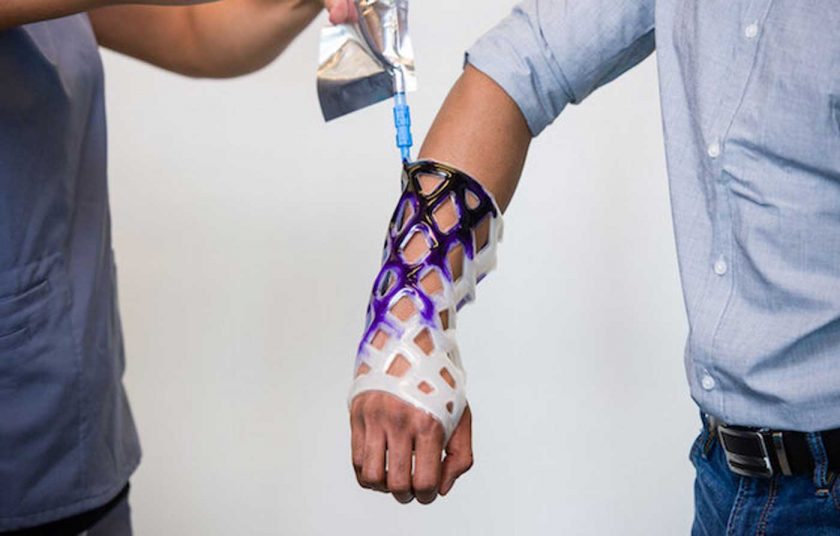 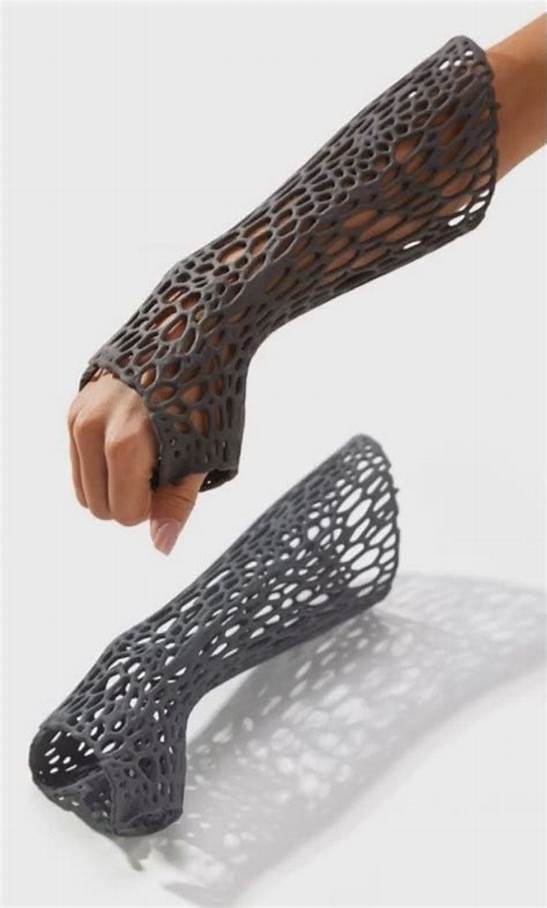 Nursing Management of a Patient in a Cast
Before the cast is applied, the nurse completes an assessment of the patient’s general health, presenting signs and symptoms, emotional status, understanding of the need for the device, and condition of the body part to be immobilized.
Con.
Physical assessment of the part to be immobilized must include a thorough assessment of the skin and neurovascular status (i.e., neurologic and circulatory functioning), including the degree and location of swelling, bruising, and skin abrasions.
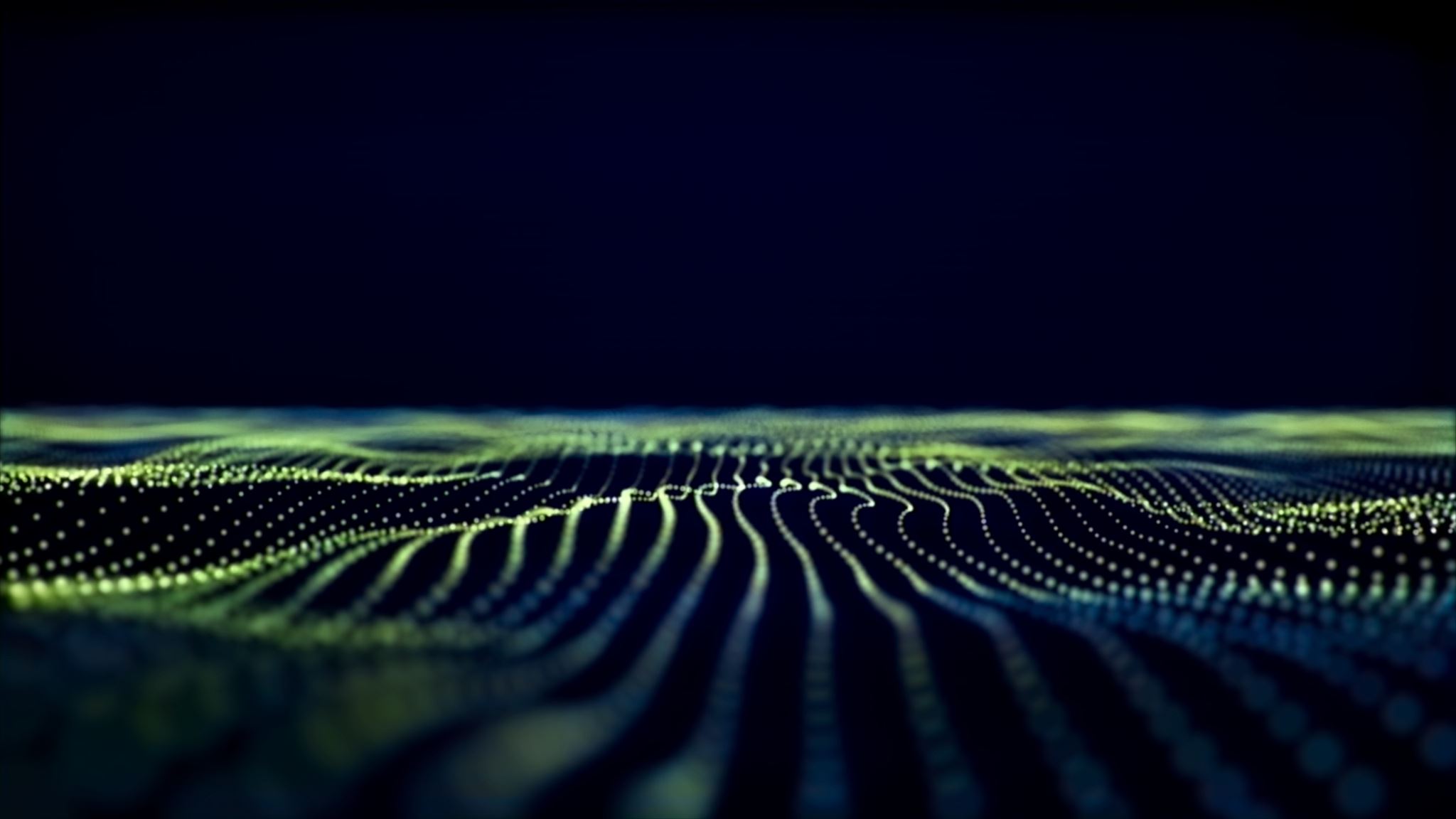 Con.
Con.
Assessments are performed at least every hour for the first 24 hours and every 1 to 4 hours thereafter to prevent neurovascular compromise related to edema and/or the device.
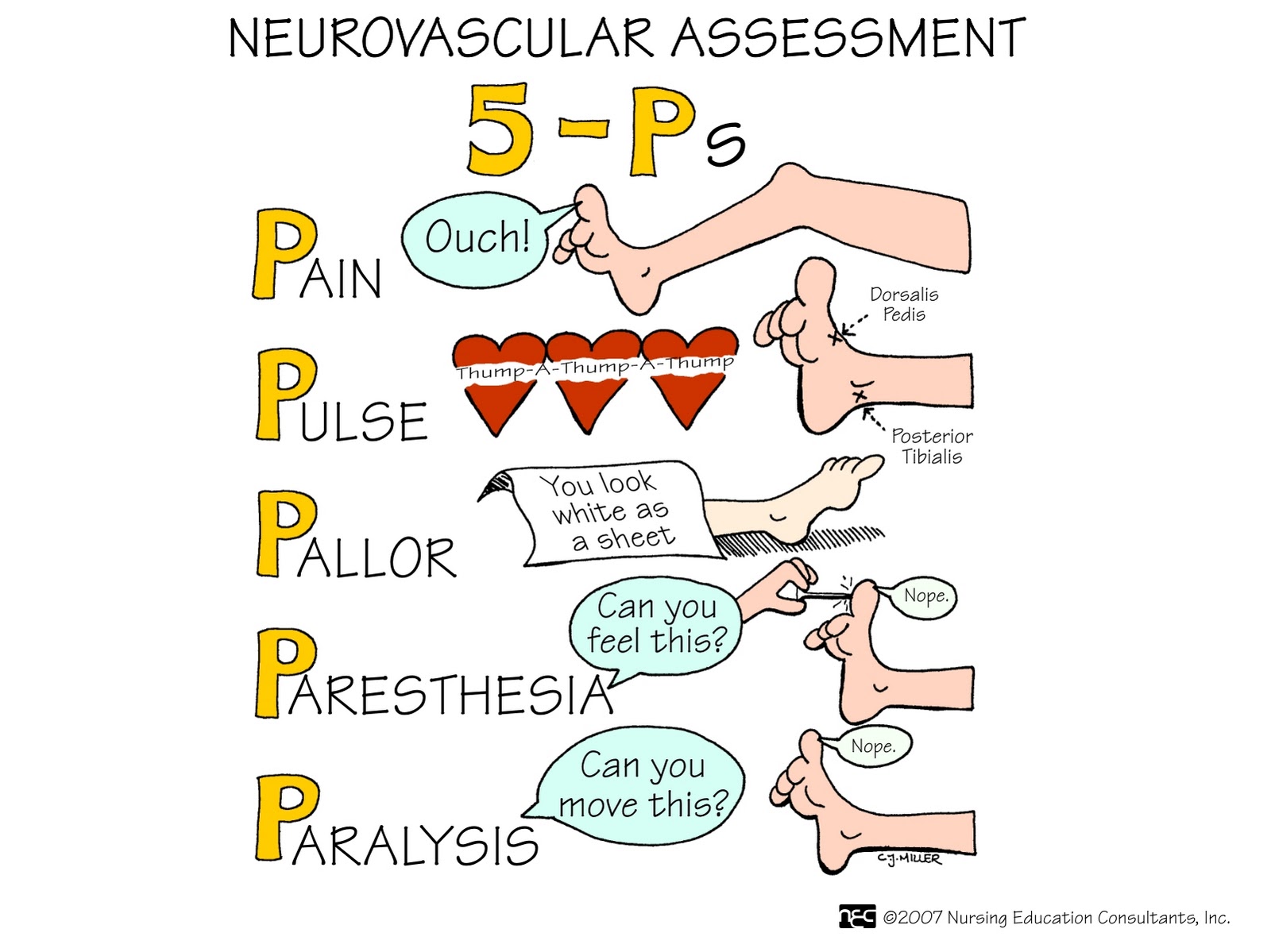 Monitoring and Managing Potential Complications
Compartment Syndrome
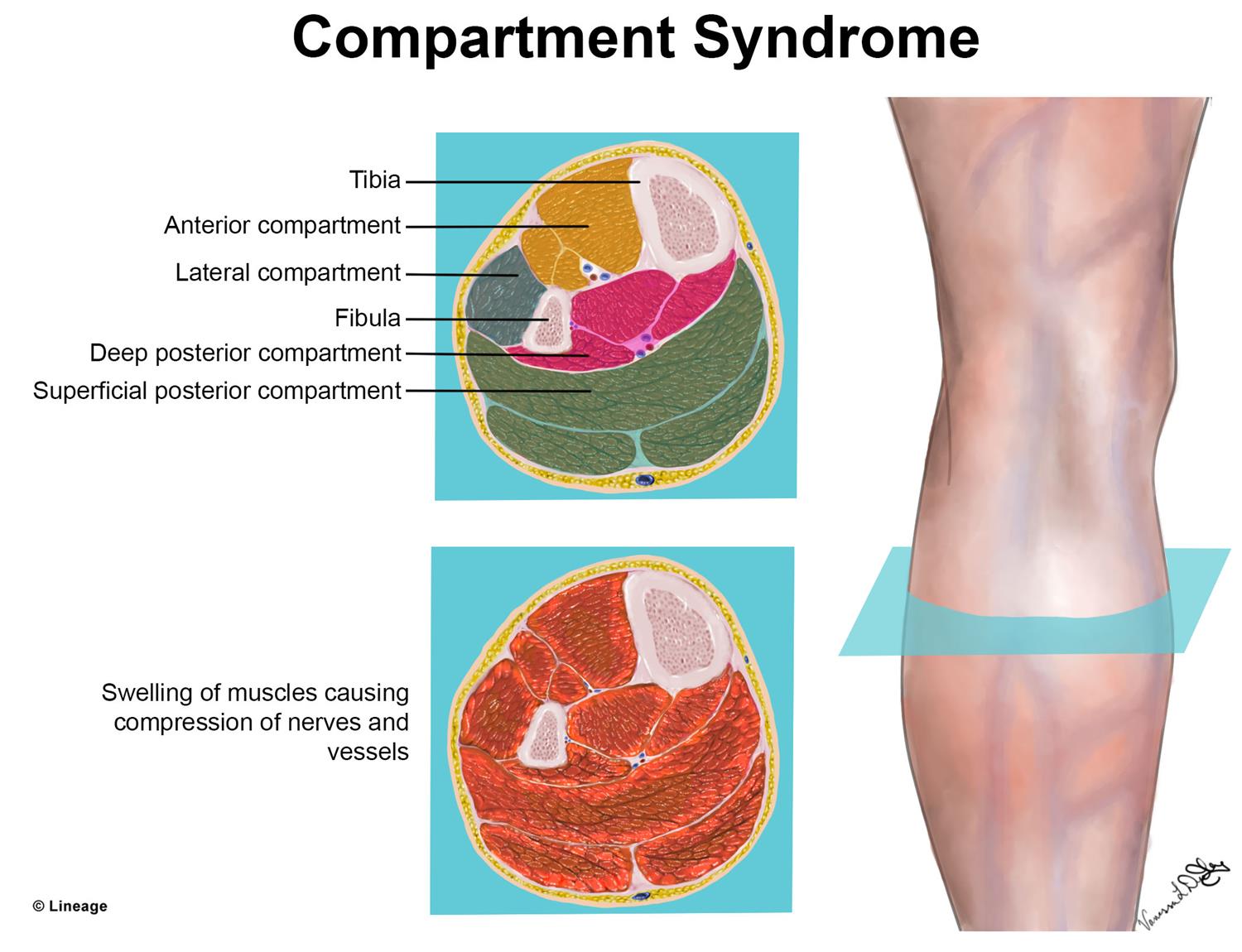 Compartment syndrome—the most serious complication of casting and splinting—occurs when increased pressure within a confined space (e.g., cast, muscle compartment) compromises blood flow and tissue perfusion (Alisangco et al., 2016). 
Ischemia and potentially irreversible damage to the soft tissues within that space can occur within a few hours if action is not taken.
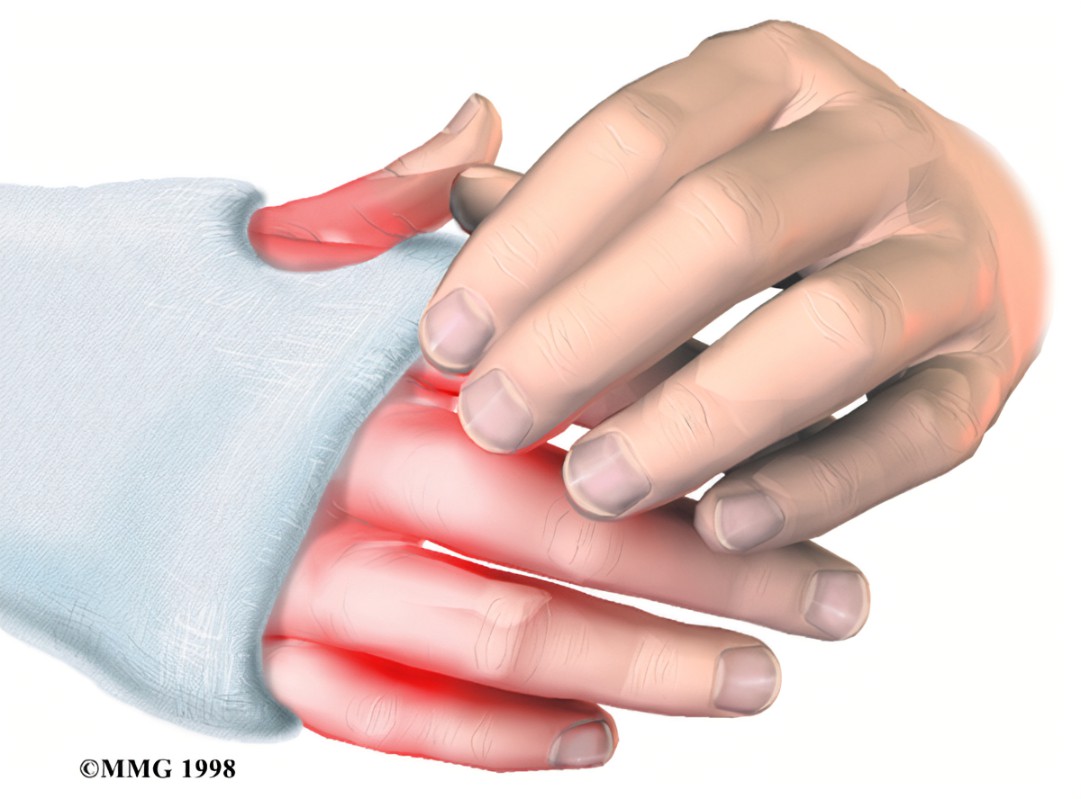 Pressure Ulcers
Casts or splints can put pressure on soft tissues, particularly if they are inappropriately applied, causing tissue anoxia and pressure ulcers. Lower extremity sites most susceptible are the heel, malleoli, dorsum of the foot, head of the fibula, and anterior surface of the patella.
Disuse syndrome
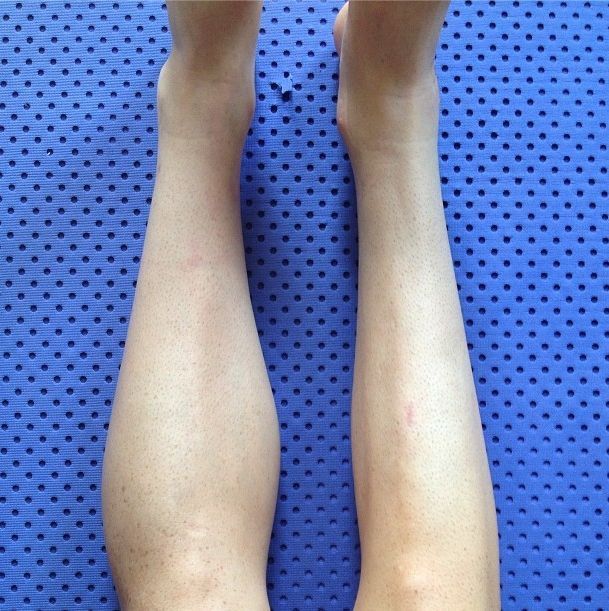 Immobilization in a cast, splint, or brace can cause muscle atrophy and loss of strength, and can place patients at risk for disuse syndrome, which is the deterioration of body systems as a result of prescribed or unavoidable musculoskeletal inactivity.
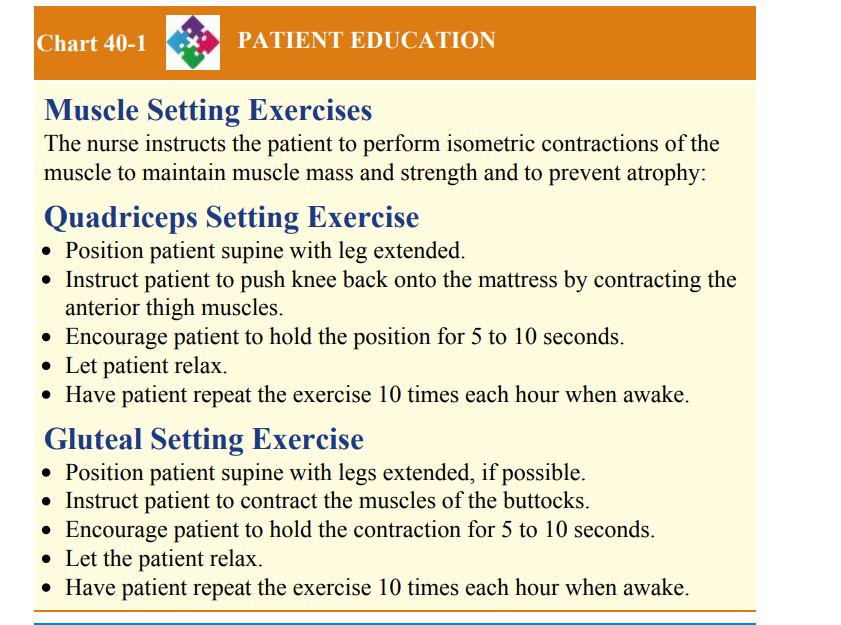 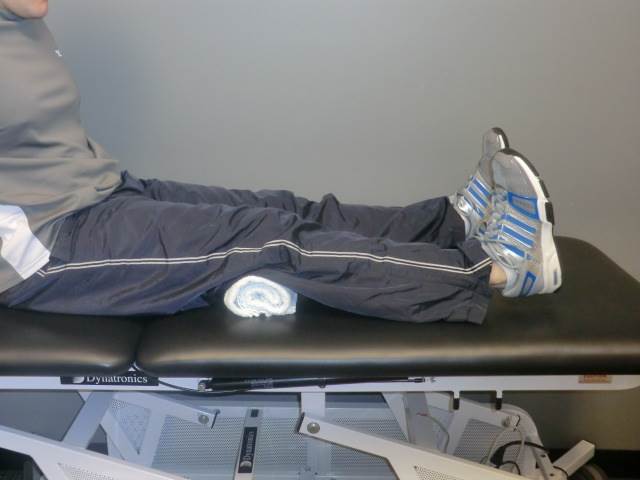 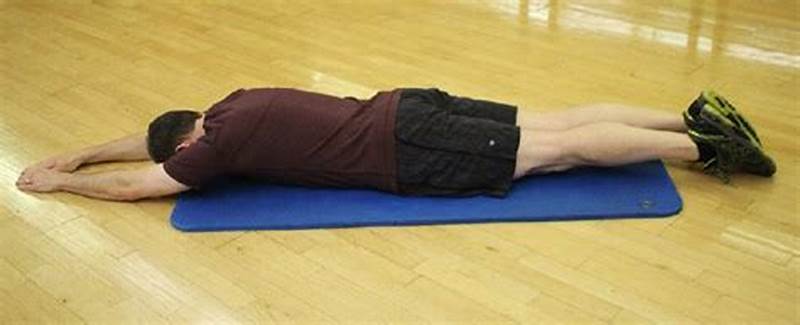 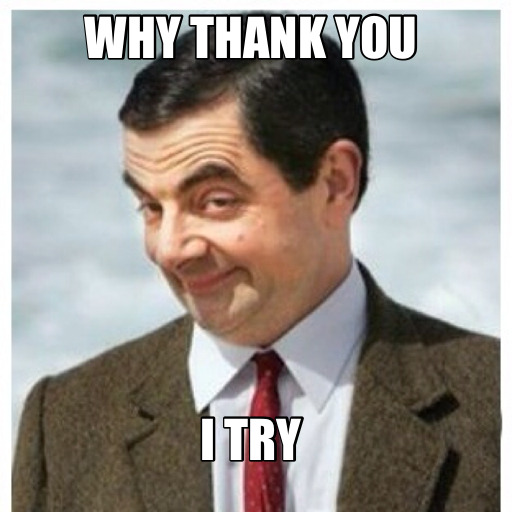